令和元年度主任相談支援専門員養成研修
地域共生社会の実現
沖縄大学人文学部福祉文化学科
准教授　島村　聡
（おきなわ障がい者相談支援ネットワーク）
令和元年12月
1
本科目のねらい
主任相談支援専門員は障がいのある人たちが差別や偏見を受けずに社会に貢献できる真の共生社会の実現を目指すべきである。
本講では地域共生社会の意義と障害者の権利に関する条約の理念との関係から包括的相談支援体制への展開、地域を基盤としたソーシャルワークの機能について学ぶ。
令和元年度主任相談支援専門員養成研修
2
本科目の獲得目標
権利条約の理念の実現と地域共生社会の関係を理解する。
地域共生社会の実現に向けた主任相談支援専門員の使命を理解する。
基幹相談支援センターが包括的相談支援体制の構築に果たす役割について理解する。
主任相談支援専門員が行う地域づくりの意義について具体的に理解する。
令和元年度主任相談支援専門員養成研修
3
講義の流れ
1．障がいの社会モデルと地域共生社会
2. 地域共生社会の意義
3．包括的相談支援体制と基幹相談支援センター
4．主任相談支援専門員が目指す地域づくりとソーシャルワーク活動
5．まとめ
令和元年度主任相談支援専門員養成研修
4
1-1 障がいの社会モデル（権利条約の趣旨）
障がい者自身に問題があるのではなく、包摂できない社会に原因がある。社会が最低限準備しなければならないものを明確にした。
障がい者
社会モデル
医学モデル
社会が変わる
本人が努力
社会
S.Shimamura / Okinawa univ.2019
令和元年度主任相談支援専門員養成研修
5
[Speaker Notes: 中間modelとして統合モデル（ICF）がある。]
1-2 例えば「住宅」　どこに住みたいか？
住みたい住宅はどんなものですか？（意思決定）

どのようにして確保しますか？（アクセス）

家賃支払いは出来ますか？（継続保障）

　環境や支援も含めた「住まい」という思想が弱い
S.Shimamura / Okinawa univ.2019
令和元年度主任相談支援専門員養成研修
6
[Speaker Notes: アメリカ　１９８８年、ＡＤＡの制定（１９９０）前に、公正住宅修正法を制定。４戸以上の集合住宅を供給する場合に、障がいを事由とした住宅の供給差別を禁止する。
スウェーデン　ノーマライゼーションの理念のもと１９７０年代初頭の施設解体。全国で地域社会に統合可能な共同住宅（サービス・フラット）やグループホーム、戸建て住宅を建設し２４時間ホームヘルプサービスを市町村がセット。
デンマーク　社会サービス法および住宅法に規定。スタッフが常駐しない住宅と24時間常駐する住宅（グループホーム形式）がある。高齢者、障害者を一元化。特養がなくなりケア付き住宅へ。サービスの提供量に上限なし。

デンマーク　自宅に帰って生活ができない状況の場合、適切な住居を用意する責任が市にある。もし適切な住居が無く、退院を延期せざるをえない場合には、法律によってペナルティを市が病院に対して1日大体3万円の割合で払う。市は2ヶ月以内に適切な住居を用意しなくてならない。 
松岡によると「住宅政策は，大きくユニタリズム（普遍主義）とデュアリズム（二元主義）に分けられる。ユニタリズムはすべての国民を対象に質の高い公的住宅を供給する普遍主義的な政策で，北欧諸国，オランダがこれに属する。デュアリズムは，持ち家促進などで民間主導とし，そこから落ちこぼれた層に救貧策として公的住宅を提供する政策である。イギリス，南欧諸国，日本などがこれに属する。」]
1-3 例えば「仕事」　どんな仕事をしたいのか？
やりたい仕事はどんなものですか？（意思決定）

どのようにして就職しますか？（アクセス）

仕事が続けられる職場ですか？（継続保障）

　障がいがあるからこそ労働は人生の源泉としての価値がある
S.Shimamura / Okinawa univ.2019
令和元年度主任相談支援専門員養成研修
7
[Speaker Notes: デンマークのフレックス・ジョブFlex job
障がいを理由に週に20時間しか働けない労働者がいたとする。その場合、企業は週20時間分の給与を労働者に支払い、デンマークのフルタイムと規定される週37時間労働からその時間を差し引く。残った17時間分の給与額が自治体から労働者に支払われる。そのため、フレックス・ジョブ制度を利用する労働者はパートタイムの勤務で、フルタイムで労働する健常者の給与と同等の報酬を受け取ることが可能になる。
当該労働者がフレックス・ジョブの制度利用の資格を持つかどうか、週に何時間の労働が可能か、どの程度の生産性があるか、給料はどれくらいか 、今後もフレックス・ジョブの制度の利用資格を継続するかといったことに関しては、労働者・労働組合、雇用者、自治体ヘルスケア、社会、労働市場の専門家も含む三者で密接にコミュニケーションが図られて決定される。実際に就労し、労働能力などを把握した上で、迅速に給料や労働時間の調整なども行われる。なお、フレックス・ジョブ制度の利用資格があるかどうかは、当該労働者が18歳になってから40歳に達するまで、5年おきに審査が繰り返される。その後、40歳に達してからの最初の5年間の利用資格後は再び審査を受けることなく資格を保持することが可能になる。また、フレックス・ジョブ利用の資格を所有する人が失業した場合には、失業保険が適用される。これは一般の労働者が受給できるものと類似のシステムで、ジョブネット(ジョブセンターの運営する求人サイト)に履歴書を掲載し、アクティブに職探しをする自治体が支援することなどが条件になる。
スコーネ・ジョブSkånejob障がい者年金を受給している者で、ごく簡単な作業、かつ勤務時間等に融通がきく仕事をするという選択肢もある。これは、一般の労働者とは異なる賃金体系一般と比較して、時給は半分弱で、ゴミ出しや、店舗前の清掃などの作業を行うというものだ。年間70,000クローネまでの給与であれば障がい者年金の受給額を減額されることなく労働が可能だ。障がい者の社会参加を促す役割を持つが、現在この制度の利用者は5,000人ほどにとどまっている

アメリカ　ADA
週の労働時間が20時間以上かつ15人以上の従業員を雇用する事業者に対して、「求人」「採用」「昇進」「解雇」「給与」「職業訓練」「その他規定や条件」といった雇用上の差別を禁じる条文です。
意識的に行われる差別だけでなく、結果として差別になることに関しても禁止しています。]
1-4 「地域」づくりとは何か
本人が主体であるという理解のもと
意思決定支援・アクセス方法の確立・継続性の保障
（権利条約の理念を実現することが前提）


それらの条件を整えることが「地域づくり」である
主任のミッション
S.Shimamura / Okinawa univ.2019
令和元年度主任相談支援専門員養成研修
8
2-1 自立と共生はどう語られてきたか
1970年代～反優生思想（青い芝の会）、発達保障
　　　　　　自立は主体的な自己決定である
1980年代～ノーマライゼーション
　　　　　　VS　自立生活運動→1990年ADA
1990年代～リカバリー
　　　　　　昔の自分から新しい自分の発見へ
2000年代～ソーシャルインクルージョン
　　　　　　弱さもそのまま包摂する社会
2010年代～相互実現的自立、共助
　　　　　　自立とは多くの依存先を持つこと（熊谷）
　　　　　　意思決定支援の普遍主義（同）
令和元年度主任相談支援専門員養成研修
9
S.Shimamura / Okinawa univ.2019
[Speaker Notes: 障がい者は1960年代から運動理念として共生を訴えてきた。親からの離脱をするためには社会との共存が絶対条件であった。
ノーマライゼーションはその格好の理念であったし、国連の完全参加と平等は大きな追い風であった。
その後、サービス制度が整うにつれ運動は低下し、サービス要求活動に変化した。社会に向けられる要求は行政にのみ向かった。
地域は障がい者に無関心なまま、匿名化が進み逆に排除の方向に向かっている。]
2-2 地域共生社会とは
制度・分野ごとの『縦割り』や「支え手」「受け手」という関係を超えて、地域住民や地域の多様な主体が『我が事』として参画し、人と人、人と資源が世代や分野を超えて『丸ごと』つながることで、住民一人ひとりの暮らしと生きがい、地域とともに創っていく社会
平成29年2月7日　厚生労働省　「我が事・丸ごと」地域共生社会実現本部決定
令和元年度主任相談支援専門員養成研修
10
2-3 地域共生社会の理念
全ての人々が地域、暮らし、生きがいを共に創り、高め合うことができる「地域共生社会」を実現する。このため、支え手側と受け手側に分かれるのではなく、地域のあらゆる住民が役割を持ち、支え合いながら、自分らしく活躍できる地域コミュニティを育成し、福祉などの地域の公的サービスと協働して助け合いながら暮らすことのできる仕組みを構築する。
　
→　権利としての地域共生社会へ
平成29年2月7日　厚生労働省　「我が事・丸ごと」地域共生社会実現本部決定
令和元年度主任相談支援専門員養成研修
11
地域力強化検討会最終とりまとめ（平成29年９月12日）の概要
～地域共生社会の実現に向けた新たなステージへ～
第１０６条の３
第１項第１号
第１０６条の３
第１項第３号
第１０６条の３
第１項第２号
総論（今後の方向性）
◆　地域共生が文化として定着する挑戦　　　　　　　　　　　　　　　　　　　　　　　　 ◆　「待ち」の姿勢から、「予防」の視点に基づく、早期発見、早期支援へ　
◆　専門職による多職種連携、地域住民等との協働による地域連携　　　　　　　◆　「支え手」「受け手」が固定されない、多様な参加の場、働く場の創造
◆　「点」としての取組から、有機的に連携・協働する「面」としての取組へ
各論１  市町村における包括的な支援体制の構築
各論２「地域福祉（支援）計画」
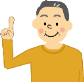 ○各福祉分野に共通して取り組むべき事項の例
　・　福祉以外の様々な分野（まちおこし、産業、農林水産、土木、防犯・防災、社会教育、環境、交通、都市計画等）との連携に関する事項
   ・　高齢、障害、子ども等の各福祉分野のうち、特に重点的に取り組む分野
　・　制度の狭間の問題への対応のあり方
　・　共生型サービスなどの分野横断的な福祉サービスの展開
　・　居住に課題を抱える者・世帯への横断的な支援のあり方
　・　市民後見人の養成や活動支援、判断能力に不安がある人への金銭管理、身元保証人など、権利擁護のあり方
　・　高齢者、障害者、児童に対する統一的な虐待への対応や、家庭内で虐待を行った介護者・養育者が抱えている課題にも着目した支援のあり方
　・　各福祉分野・福祉以外の分野の圏域の考え方・関係の整理
　・　地域づくりに資する複数の事業を一体的に実施していくための補助事業等を有効に活用した連携体制
　・　役所内の全庁的な体制整備　　　　　　　　　　　　　　　　　　　　　　　　　　等
○計画策定に当たっての留意点
　・　狭義の地域福祉計画の担当部局のみならず、計画策定を通して、部局を超えた協働の仕組みができるような体制をとる。
　・　他の福祉に関する計画との調和を図る方法として、計画期間をそろえる、一体的に策定するなどの方法が考えられる。
　・　成年後見、住まい、自殺対策、再犯防止等の計画と一体的に策定することも考えられる。
【1】他人事を「我が事」に変えていくような働きかけをする機能
○３つの地域づくりの方向性の促進に向けた取組の例
　・　福祉、医療、教育、環境、農林水産、観光などの各分野における場や人材（地域の宝）とつながる。分野を超えた協働を進めるとともに、分野を超えた協働を進めていく役割を果たす人を地域の中から多く見つけていく。
　・　障害や認知症、社会的孤立等に関して学ぶことを通じ、地域や福祉を身近なものとして考える福祉教育の機会を提供する。　
　・　地域から排除されがちな課題であっても、ソーシャルワーカーが専門的な対応を行う中で、徐々に地域住民と協働していくといった取組を積み重ねる。そうした取組を当事者のプライバシー等に配慮した上で広く知ってもらう。
○地域づくりを推進する財源等の例
　・　事業の一体的な実施による各分野の補助金等の柔軟な活用、共同募金におけるテーマ型募金や市町村共同募金委員会の活用、クラウドファンディング、ＳＩＢ、ふるさと納税、社会福祉法人の地域公益的取組、企業の社会貢献活動等
【2】「複合課題丸ごと」「世帯丸ごと」「とりあえず丸ごと」受け止める場
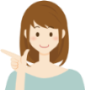 ○住民に身近な圏域での「丸ごと」受け止める場の整備にあたっての留意点
　・　担い手を定め、分かりやすい名称を付けるなどして、広く住民等に周知。
例１：地域住民による相談窓口を設置し、社会福祉協議会のＣＳＷが専門的観点からサポートする方法
例２：地域包括支援センターのブランチを拠点とした相談窓口を設置するとともに、民生委員等と協働していく方法
例３：自治体等において各種の相談窓口を集約し、各専門職が地域担当として、チームで活動していく方法
例４：診療所や病院のソーシャルワーカーなどが退院調整等だけでなく、地域の様々な相談を受け止めていく方法
　・　民生委員、保護司等の地域の関係者から、情報が入る体制を構築する。
【3】市町村における包括的な相談支援体制
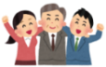 各論３「自治体、国の役割」
○市町村における包括的な相談支援体制の構築にあたっての留意点
　・　支援チームの編成は、本人の意思やニーズに応じて新たな支援者を巻き込む。
　・　支援チームによる個別事案の検討や、資源開発のための検討の場については、①地域ケア会議などの既存の場の機能拡充、②協働の中核を担う者が既存の場に出向く、③新設する等の対応が考えられる。
　・　生活困窮者支援の実践で培われた、働く場や参加の場を地域に見出していく、福祉の領域を超えた地域づくりを推進
○市町村→包括的な支援体制の整備について、責任をもって進めていく。地域福祉計画として関係者と合意し、計画的に推進していくことが有効。
○都道府県→単独の市町村では解決が難しい課題への支援体制の構築、都道府県域の独自施策の企画・立案、市町村への技術的助言
○国→指針等の作成で終わることなく、「我が事・丸ごと」の人材育成、プロセスを重視した評価指標の検討、財源の確保・あり方についての検討
厚労省資料
令和元年度主任相談支援専門員養成研修
12
2-4　地域共生社会の5つの方向性
①それぞれの地域で共生の文化を創出する挑戦〈共生文化〉
②アウトリーチ可能な重層的なセーフティネットの構築〈予防的福祉の推進〉
③専門職のみならず、すべての地域の構成員が参加・協働する段階へ〈多職種連携と住民の協働〉
④福祉以外の分野との協働を通じた、「支え手」「受け手」が固定されない参加の場、働く場の創造〈多様な場の創造〉
⑤包括的な支援体制の整備〈包括的支援体制〉
＊地域力強化検討会最終とりまとめ（平成29年９月12日）を改編
令和元年度主任相談支援専門員養成研修
13
[Speaker Notes: ◆　地域共生が文化として定着する挑戦
◆　「待ち」の姿勢から、「予防」の視点に基づく、早期発見、早期支援へ　
◆　専門職による多職種連携、地域住民等との協働による地域連携
◆　「支え手」「受け手」が固定されない、多様な参加の場、働く場の創造
◆　「点」としての取組から、有機的に連携・協働する「面」としての取組へ]
2-5 共生の文化とは
「我が事」の意識は、誰かに押し付けられるものではない。 「共生」は「強制」されることで画一的になってしまう。地域には二つの顔がある。従来の封建的な側面を残した地域に縛り付けるものでもない。多様性を認め合い、包括的な地域社会をつくり出していくこと。それは 住民自治による地域づくりを高めていくことである。社会的孤立をなくし、誰もが役割を持ち、相互に支え合っていくことができる地域共生社会を創出することは、地域に共生の文化を根付かせていく過程である。 
　　　　               　【地域力強化検討会　最終とりまとめ】
令和元年度主任相談支援専門員養成研修
14
[Speaker Notes: 地域は個人個人と同じで、それぞれの顔があり、ある意味わがままである。そこに外圧をかけて何かを無理に仕向けようとすると頑なになる。
自分で気付き、自ら対応をしていくことしかない。それはただ放置をするということではなく、上手な関わりにより変化を促すことが重要だということ。
サムガクの生徒たちが災害支援には全く遅刻せず早起きして取り組み終了後に嬉々としている姿は何なのか？]
2-6　地域共生社会に向けた法整備
社会福祉法の改正（平成 29 年6月2日公布）
　第4条（地域福祉の推進）
　第5条（福祉サービス提供の原則）
　第6条（国及び地方公共団体の責務）
　第106条の3（包括的な支援体制の整備）
　第107条（市町村地域福祉計画）
令和元年度主任相談支援専門員養成研修
15
社会福祉法改正（第４条）
（地域福祉の推進）
第４条　地域住民、社会福祉を目的とする事業を経営する者及び社会福祉に関する活動を行う者（以下「地域住民等」という。）は、相互に協力し、福祉サービスを必要とする地域住民が地域社会を構成する一員として日常生活を営み、社会、経済、文化その他あらゆる分野の活動に参加する機会が確保されるように、地域福祉の推進に努めなければならない。
２　地域住民等は、地域福祉の推進に当たつては、福祉サービスを必要とする地域住民及びその世帯が抱える福祉、介護、介護予防（要介護状態若しくは要支援状態となることの予防又は要介護状態若しくは要支援状態の軽減若しくは悪化の防止をいう。）、保健医療、住まい、就労及び教育に関する課題、福祉サービスを必要とする地域住民の地域社会からの孤立その他の福祉サービスを必要とする地域住民が日常生活を営み、あらゆる分野の活動に参加する機会が確保される上での各般の課題（以下「地域生活課題」という。）を把握し、地域生活課題の解決に資する支援を行う関係機関（以下「支援関係機関」という。）との連携等によりその解決を図るよう特に留意するものとする。
令和元年度主任相談支援専門員養成研修
16
社会福祉法改正（第５条、第６条）
（福祉サービスの提供の原則）
第５条　社会福祉を目的とする事業を経営する者は、その提供する多様な福祉サービスについて、利用者の意向を十分に尊重し、地域福祉の推進に係る取組を行う他の地域住民等との連携を図り、かつ、保健医療サービスその他の関連するサービスとの有機的な連携を図るよう創意工夫を行いつつ、これを総合的に提供することができるようにその事業の実施に努めなければならない。

（国及び地方公共団体の責務）
第６条　（略）
２　国及び地方公共団体は、地域住民等が地域生活課題を把握し、支援関係機関との連携等によりその解決を図ることを促進する施策その他地域福祉の推進のために必要な各般の措置を講ずるよう努めなければならない。
令和元年度主任相談支援専門員養成研修
17
社会福祉法改正（第106条の３）
（包括的な支援体制の整備）
第１０６条の３　市町村は、次に掲げる事業の実施その他の各般の措置を通じ、地域住民等及び支援関係機関による、地域福祉の推進のための相互の協力が円滑に行われ、地域生活課題の解決に資する支援が包括的に提供される体制を整備するよう努めるものとする。
一　地域福祉に関する活動への地域住民の参加を促す活動を行う者に対する支援、地域住民等が相互に交流を図ることができる拠点の整備、地域住民等に対する研修の実施その他の地域住民等が地域福祉を推進するために必要な環境の整備に関する事業
二　地域住民等が自ら他の地域住民が抱える地域生活課題に関する相談に応じ、必要な情報の提供及び助言を行い、必要に応じて、支援関係機関に対し、協力を求めることができる体制の整備に関する事業
三　生活困窮者自立支援法第二条第二項に規定する生活困窮者自立相談支援事業を行う者その他の支援関係機関が、地域生活課題を解決するために、相互の有機的な連携の下、その解決に資する支援を一体的かつ計画的に行う体制の整備に関する事業
２　厚生労働大臣は、前項各号に掲げる事業に関して、その適切かつ有効な実施を図るため必要な指針を公表するものとする。
令和元年度主任相談支援専門員養成研修
18
社会福祉法改正（第107条）
（市町村地域福祉計画）
第１０７条　市町村は、地域福祉の推進に関する事項として次に掲げる事項を一体的に定める計画（以下「市町村地域福祉計画」という。）を策定するよう努めるものとする。
一　地域における高齢者の福祉、障害者の福祉、児童の福祉その他の福祉に関し、共通して取り組むべき事項
二　地域における福祉サービスの適切な利用の推進に関する事項
三　地域における社会福祉を目的とする事業の健全な発達に関する事項
四　地域福祉に関する活動への住民の参加の促進に関する事項
五　前条第一項各号に掲げる事業を実施する場合には、同項各号に掲げる事業に関する事項
２　市町村は、市町村地域福祉計画を策定し、又は変更しようとするときは、あらかじめ、地域住民等の意見を反映させるよう努めるとともに、その内容を公表するよう努めるものとする。
３　市町村は、定期的に、その策定した市町村地域福祉計画について、調査、分析及び評価を行うよう努めるとともに、必要があると認めるときは、当該市町村地域福祉計画を変更するものとする。
令和元年度主任相談支援専門員養成研修
19
「地域共生社会」の実現に向けて（当面の改革工程）【概要】
「地域共生社会」とは
平成29年2月7日　厚生労働省　「我が事・丸ごと」地域共生社会実現本部決定
◆制度・分野ごとの『縦割り』や「支え手」「受け手」という関係を超えて、地域住民や地域の多様な主体が　『我が事』として参画し、人と人、人と資源が世代や分野を超えて『丸ごと』つながることで、住民一人ひとりの暮らしと生きがい、地域をともに創っていく社会
改革の背景と方向性
公的支援の『縦割り』から『丸ごと』への転換
『我が事』・『丸ごと』の地域づくりを育む仕組みへの転換
○個人や世帯の抱える複合的課題などへの包括的な支援　　　
○人口減少に対応する、分野をまたがる総合的サービス提供の支援
○住民の主体的な支え合いを育み、暮らしに安心感と生きがいを生み出す
○地域の資源を活かし、暮らしと地域社会に豊かさを生み出す
地域課題の解決力の強化
地域を基盤とする包括的支援の強化
改革の骨格
地域包括ケアの理念の普遍化：高齢者だけでなく、　　　　　生活上の困難を抱える方への包括的支援体制の構築
共生型サービスの創設　【29年制度改正・30年報酬改定】
市町村の地域保健の推進機能の強化、保健福祉横断的な　　　　　　　　　　　　　包括的支援のあり方の検討
住民相互の支え合い機能を強化、公的支援と協働して、地域課題の解決を試みる体制を整備【29年制度改正】
複合課題に対応する包括的相談支援体制の構築【29年制度改正】
地域福祉計画の充実【29年制度改正】
「地域共生社会」の実現
多様な担い手の育成・参画、民間資金活用の推進、多様な就労・社会参加の場の整備
社会保障の枠を超え、地域資源（耕作放棄地、環境保全など）と丸ごとつながることで地域に「循環」を生み出す、先進的取組を支援
対人支援を行う専門資格に共通の基礎課程創設の検討
福祉系国家資格を持つ場合の保育士養成課程・試験科目の　一部免除の検討
専門人材の機能強化・最大活用
地域丸ごとのつながりの強化
実現に向けた工程
平成30（2018）年：　
介護・障害報酬改定：共生型サービスの評価 など
生活困窮者自立支援制度の強化
平成31（2019）年以降：　更なる制度見直し
平成29（2017）年：介護保険法・社会福祉法等の改正
市町村による包括的支援体制の制度化
共生型サービスの創設　　など
2020年代初頭：
全面展開
【検討課題】
①地域課題の解決力強化のための体制の全国的な整備のための支援方策（制度のあり方を含む）
②保健福祉行政横断的な包括的支援のあり方　　　　　　　③共通基礎課程の創設　　　　　等
厚労省資料
令和元年度主任相談支援専門員養成研修
20
「新たな時代に対応した福祉の提供ビジョン」
（平成２７年９月　厚生労働省「新たな福祉サービスのシステム等のあり方検討ＰＴ」報告）
４つの改革
新しい地域包括支援体制
〔包括的な相談支援システム〕
２ 高齢、障害、児童等への総合的な支援の提供
○地域により
　・ワンストップ型
　・連携強化型

○地域をフィールドに、
　 保健福祉と雇用や
　 農業、教育など
　 異分野とも連携
１ 包括的な相談から見立て、
支援調整の組み立て＋資源開発
による対応
○ 多世代交流・多機能型の福祉拠点の整備推進
　・ 運営ノウハウの共有
　・ 規制緩和の検討  　等
○ １を通じた総合的な支援の提供
高齢者
障害者
子ども
誰もがそのニーズに合った支援を受けられる地域づくり
サービス提供のほか地域づくりの拠点としても活用
引きこもり
障害のある困窮者
若年認知症
難病患者・がん患者
　　　　　　　　など
背景・課題
〔制度ごとのサービス提供〕
②高齢化の中で人口減少が進行

　地域の実情に応じた体制整備や人材確保が課題
①福祉ニーズの多様化・複雑化

　複合的な課題を有する場合や分野横断的な対応等に課題
高齢者
障害者
子ども
子育て
支援
障害福祉サービス
介護
サービス
新しい支援体制を支える環境の整備
４ 総合的な人材の育成・確保
３ 効果的・効率的なサービス提供のための生産性向上
○ １を可能とするコーディネート人材の育成
○ 福祉分野横断的な研修の実施
○ 人材の移動促進　　等
○ 先進的な技術等を用いたサービス提供手法の効率化
○ 業務の流れの見直しなど効率的なサービスの促進
○ 人材の機能分化など良質で効果的なサービスの促進　等
地域住民の参画と協働により、誰もが支え合う共生社会の実現
厚労省資料
令和元年度主任相談支援専門員養成研修
21
地域共生社会の実現に向けた取組の推進
「我が事・丸ごと」の地域作り・包括的な支援体制の整備
１．「我が事・丸ごと」の地域福祉推進の理念を規定
地域福祉の推進の理念として、支援を必要とする住民（世帯）が抱える多様で複合的な地域生活課題について、住民や福祉関係者による①把握及び②関係機関との連携等による解決 が図られることを目指す旨を明記。
２．この理念を実現するため、市町村が以下の包括的な支援体制づくりに努める旨を規定
   ○　地域住民の地域福祉活動への参加を促進するための環境整備
   ○　住民に身近な圏域において、分野を超えて地域生活課題について総合的に相談に応じ、関係機関と連絡調整等を行う体制（＊）

　
    
   ○　主に市町村圏域において、生活困窮者自立相談支援機関等の関係機関が協働して、複合化した地域生活課題を解決するための体制
３．地域福祉計画の充実
   ○　市町村が地域福祉計画を策定するよう努めるとともに、福祉の各分野における共通事項を定め、上位計画として位置づける。     
       （都道府県が策定する地域福祉支援計画についても同様。）
（＊）例えば、地区社協、市区町村社協の地区担当、地域包括支援センター、相談支援事業所、地域子育て支援拠点、利用者支援事業、社会福祉法人、ＮＰＯ法人等
※法律の公布後３年を目途として、２の体制を全国的に整備するための方策について検討を加え、必要があると認めるときは、その結果に基づいて所要の措置を講ずる旨の附則を置く。
新たに共生型サービスを位置づけ
○　高齢者と障害児者が同一の事業所でサービスを受けやすくするため、 介護保険と障害福祉両方の制度に　新たに共生型サービスを位置付ける。（指定基準等は、平成30年度介護報酬改定及び障害福祉サービス等報酬改定時に検討）
障害福祉サービス事業所等であれば、介護保険事業所の指定も受けやすくする特例を設ける。
※逆も同じ
高齢者
障害児者
現行
高齢者
障害児者
新
サービスを提供する場合、
それぞれ指定基準を
満たす必要がある
共生型サービス事業所
障害福祉サービス事業所等

介護保険事業所
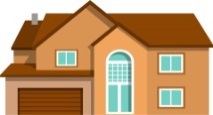 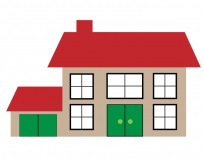 ※対象サービスは、
　①ホームヘルプサービス、
　②デイサービス、
　③ショートステイ等を想定
障害福祉サービス事業所等
介護保険事業所
厚労省資料
令和元年度主任相談支援専門員養成研修
22
3-1　包括的支援体制とは
１　対象者を選ばず対応すること
２　問題を選ばず受け付けること
３　重層的であること
４　多機関協働が随時行えること
５　地域（住民）との協働関係を構築できること
S.Shimamura / Okinawa univ.2019
令和元年度主任相談支援専門員養成研修
23
3-2 地域共生社会の実現に向けた包括的支援体制
課題の複合化
○既存の制度による解決が困難な課題
・高齢の親と無職独身の５０代の子が同居（８０５０）
・介護と育児に同時に直面する世帯（ダブルケア）　等
⇒各分野の関係機関の連携が必要
高齢者

地域包括ケアシステム
［地域医療介護確保法第２条］

　　　【高齢者を対象にした相談機関】
地域包括支援センター
制度の狭間
「必要な支援を包括的に確保する」という理念を普遍化
・いわゆる「ごみ屋敷」
・障害の疑いがあるが手帳申請を拒否　等
生活困窮者支援
「必要な支援を包括的に確保する」という理念を普遍化
共生型サービス
障害者

地域移行、地域生活支援

【障害者を対象にした相談機関】
基幹相談支援センター　等
子ども・子育て家庭

【子ども・子育て家庭を対象にした相談機関】
地域子育て支援拠点
子育て世代包括支援センタ等
土台としての地域力の強化
「他人事」ではなく「我が事」と考える地域づくり
厚労省資料
令和元年度主任相談支援専門員養成研修
24
「我が事・丸ごと」の地域づくり・包括的な支援体制の整備
高齢、障害、児童等の各分野ごとの相談体制では対応が困難な、世帯の中で課題が複合化・複雑化しているケース、制度の狭間にあるケース、支援を必要とする人が自ら相談に行く力がなく、地域の中で孤立（時には排除）しているケースなどを確実に支援につなげる。かつ、生活支援や就労支援等を一体的に行うことで、支援を必要としていた人自身が地域を支える側にもなりうるような仕組みづくりを行う。
既存の相談支援機関を活用し、これらの機関が連携する体制づくりを行う。
市町村における
包括的な支援体制の整備
＜現在＞
＜対応＞
＜できるようになること＞
地域住民が課題を抱えた人や世帯に、「安心して気づく」ことができる
課題の早期発見により、深刻化する前に解決することができる
世帯の複合課題や制度の対象にならない課題も含めて、適切な関係機関につなぎ、連携しながら、解決することができる
地域住民と協働して新たな社会資源を作り出すことができる
本人も支える側（担い手）にもなり、生活の張りや生きがいを見出すことができる
各分野の相談機関で対応
・地域包括支援
　センター
・相談支援事業所（障害）
等
【1】「他人事」が「我が事」になるような環境整備
　・住民参加を促す人への支援
　・住民の交流拠点や機会づくり
【2】住民に身近な圏域で、分野を超えた課題に総合的に相談に応じる体制づくり
　・地区社協、地域包括支援センター、相談支援事業所、地域子育て支援拠点　等で実施
【3】公的な関係機関が協働して課題を解決するための体制づくり
　・生活困窮者自立支援機関などが中核
＜第１０６条の３＞
小中学校区等の圏域
相談する先がわかっている
　　課題

自ら相談に行く力がある
対応ができているニーズ
改正法施行後
●世帯の複合課題
本人又は世帯の課題が複合
　（８０５０、ダブルケア等）

●制度の狭間
制度の対象外、基準外、一時的なケース。

●自ら相談に行く力がない
頼る人がいない、自ら相談に行くことが困難。社会的孤立・排除
周囲が気づいていても対応が分からない、見て見ぬ振り（地域の福祉力の脆弱化）
※「貧困」「生活困窮」が絡むケースも多い
対応ができていないニーズ
市町村域等
厚労省資料
25
令和元年度主任相談支援専門員養成研修
社会福祉法に基づく市町村における包括的な支援体制の整備に関する指針
（平成29年厚生労働省告示第355号）の概要
市町村は、社会福祉法第106条の３第1項各号に掲げる事業の実施を通じ、包括的な支援体制の整備を推進。本指針は、その適切かつ有効な実施を図るため、事業内容、留意点等を示すもの。各事業については、「点」ではなく、「面」としてそれぞれを連携させて実施していくことが必要。
第一から第三までの内容は、地域において必要となる機能・取組であり、同一の機関が担うこともあれば、別々の機関が担うこともあるなど、地域の実情に応じて、様々な方法が考えられる。
市町村における包括的な支援体制の整備について、地域の関係者が話し合い、共通認識を持ちながら計画的に推進していくことが求められるが、市町村地域福祉計画の策定過程を活用することも有効な方策の一つ。
地域福祉に関する活動への地域住民の参加を促す活動を行う者に対する支援
地域住民等が相互に交流を図ることができる拠点の整備
地域住民等に対する研修の実施（地域福祉活動への関心の向上及び参加を促すとともに、活動を更に活性化）
地域の課題を地域で解決していくための財源（地域づくりに資する事業の一体的実施、共同募金によるテーマ型募金、クラウドファンディングやソーシャル・インパクト・ボンド等）
住民に身近な圏域（※）
第一　地域福祉に関する活動への地域住民の参加を促す活動を行う者に対する支援、地域住民等が相互に交流を図ることができる拠点の整備、地域住民等に対する研修の実施その他の地域住民等が地域福祉を推進するために必要な環境の整備に関する事業
地域住民の相談を包括的に受け止める場の整備（担い手については、地域の実情に応じて協議）
　※地域住民のボランティア、市町村社会福祉協議会の地区担当、地域包括支援センター、障害者の相談支援事業所、地域子育て支援拠点、利用者支援事業の実施事業所等の福祉各制度に基づく相談支援機関、社会福祉法人、ＮＰＯ等が考えられる
地域住民の相談を包括的に受け止める場の周知（名称、所在地、担い手、役割等）
地域の関係者（民生委員児童委員、保護司等）等との連携による地域生活課題の早期把握
地域住民の相談を包括的に受け止める場のバックアップ体制の構築（３の支援体制と連携）
第二　地域住民等が自ら他の地域住民が抱える地域生活課題に関する相談に応じ、必要な情報の提供及び助言を行い、必要に応じて、支援関係機関に対し、協力を求めることができる体制の整備に関する事業
（※）地域の実情に応じて異なると考えられ、地域で協議し、決めていく過程が必要
複合的で複雑な課題等の解決のため、支援関係機関が支援チームを編成し、協働して支援
その際、協働の中核を担う機能が必要（担い手については、地域の実情に応じて協議）
　　　※生活困窮者自立支援制度の自立相談支援機関、地域包括支援センター、基幹相談支援センター、社会福祉協議会、社会福祉法人、医療法人、ＮＰＯ、行政など様々な機関が考えられる
支援に関する協議及び検討の場（既存の場の機能の拡充、新たな場の設置等）
支援を必要とする者の早期把握（２の体制や地域の関係者、関係機関との連携）
地域住民等との連携（公的制度による支援と地域住民・ボランティアとの協働）
第三　生活困窮者自立支援法第二条第二項に規定する生活困窮者自立相談支援事業を行う者その他の支援関係機関が、地域生活課題を解決するために、相互の有機的な連携の下、その解決に資する支援を一体的かつ計画的に行う体制の整備に関する事業
市町村域
都道府県域
第四　市町村における包括的な支援体制の整備に対する都道府県の支援について
単独の市町村では解決が難しい課題を抱える者等（医療的ケア児、難病・がん患者、配偶者からの暴力を受けた者、刑務所出所者等）への支援体制を市町村と連携して構築
都道府県域で推進していく独自施策の企画・立案、市町村間の情報共有の場づくり、市町村への技術的助言等
厚労省資料
令和元年度主任相談支援専門員養成研修
26
民生委員・
児童委員
3-3 地域における住民主体の課題解決力強化・包括的な相談支援体制のイメージ
老人ｸﾗﾌﾞ
住民が主体的に地域課題を把握して
解決を試みる体制づくり
社会福祉法人
地区社協
防犯・防災
ボランティア
様々な課題を
抱える住民
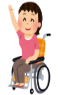 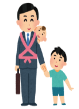 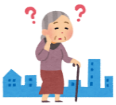 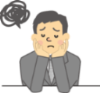 NPO
PTA
受け手　　　　 　　　　支え手
住民に身近な圏域
家計支援関係
雇用･就労関係
企業・商店
ご近所
自治会
社会教育
子ども会
産業
課題把握
受け止め
解決
地域の基盤づくり
発達障害関係
まちおこし
農林水産
都市計画
環境
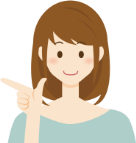 【１】
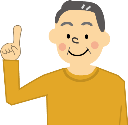 【２】
住民が主体的に地域課題を把握して解決を試みる体制づくりを支援する
「丸ごと」受け止める場
（地区社協、市区町村社協の地区担当、地域包括支援センター、相談支援事業所、地域子育て支援拠点、利用者支援事業、社会福祉法人、ＮＰＯ法人等）
他人事を「我が事」に変えて
いくような働きかけをする機能
交通
市町村における
総合的な
相談支援体制作り
複合課題の丸ごと
とりあえずの
丸ごと
世帯の
丸ごと
明らかになったニーズに、
寄り添いつつ、つなぐ
土木
バックアップ
自治体によっては
一体的
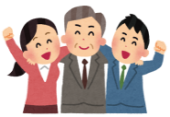 【３】
住まい関係
高齢関係
市町村域等
がん･難病関係
協働の中核を担う人
保健関係
自立相談
支援機関
相談支援
包括化推進員
DVや触法、医療的ケアを要する子どもや難病患者など、身近な圏域で対応しがたい、もしくは本人が望まない課題にも留意。
教育関係
司法関係
障害関係
児童関係
医療関係
児相
病院
H28多機関協働事業
市町村
厚労省資料
令和元年度主任相談支援専門員養成研修
27
4-1 地域共生社会と「地域づくり」
住民が主体的に地域課題を把握して解決を試みる体制づくり
地域特性、社会資源、地域住民の意識等の把握
福祉課題に対する関心や問題意識の醸成、理解促進、課題の普遍化
地域住民のエンパワメントの実現
住民主体の地域課題の解決体制の構築・運営にかかる助言・支援
住民主体の地域課題の解決体制を構成する地域住民と団体等との連絡・調整
地域住民と社会資源との関係形成
新たな社会資源を開発するための提案
包括的な相談支援体制と住民主体の地域課題の解決体制との関係性や役割等に関する理解促進
コミュニティ・ソーシャルワークの考え方
社会保障制度審議会資料より
令和元年度主任相談支援専門員養成研修
28
今後、求められるソーシャルワークの機能　　【社会保障審議会資料】
○　ソーシャルワークには様々な機能があり、地域共生社会の実現に資する「包括的な相談支援体制の構築」や「住民が主体的に地域課題を把握して解決を試みる体制づくり」を推進するにあたっては、こうした機能の発揮がますます期待される。
地域共生社会の実現
制度が対象としない生活課題への対応や複合的な課題を抱える世帯への対応等、多様化・複雑化するニーズへの対応や、全ての地域住民が地域、暮らし、生きがいを共に創り、高め合うことができる社会
地域共生社会の実現に必要な体制の構築
包括的な相談支援体制の構築
住民が主体的に地域課題を把握して解決を試みる体制づくり
ソーシャルワークの機能を発揮することによる体制づくりの推進
支援が必要な個人や家族の発見
相談者の社会的・心理的・身体的・経済的・文化的側面のアセスメント
問題解決やニーズの充足、社会資源につなぐための仲介・調整
社会資源との関係形成や関係者の組織化
地域アセスメント及び評価
情報や意識の共有化
新たな社会資源の開発や施策の改善に向けた提案
団体や組織等の機能や役割等の調整
相談者の権利擁護や意思の尊重にかかる支援方法等の整備
人材の育成に向けた意識の醸成
地域特性、社会資源、地域住民の意識等の把握
福祉課題に対する関心や問題意識の醸成、理解促進、課題の普遍化
地域住民のエンパワメントの実現
住民主体の地域課題の解決体制の構築・運営にかかる助言・支援
住民主体の地域課題の解決体制を構成する地域住民と団体等との連絡・調整
地域住民と社会資源との関係形成
新たな社会資源を開発するための提案
包括的な相談支援体制と住民主体の地域課題の解決体制との関係性や役割等に関する理解促進
令和元年度主任相談支援専門員養成研修
29
「地域づくりに資する事業の一体的な実施について」
（平成29年3月31日　健康局健康課長、雇用均等・児童家庭局総務課長、社会・援護局地域福祉課長、障害保健福祉部企画課長、老健局振興課長　連名通知）
１ 地域づくりに資する事業の一体的実施について
○　市区町村は、地域づくりに資する事業について、事業の効果、効率性や対象者の生活の質を高めるために、複数の事業を連携して一体的に実施できる。
介護保険制度の地域支援事業
障害者総合支援制度の地域生活支援事業
子ども・子育て支援制度の地域子育て支援拠点事業
健康増進事業
その他の国庫補助事業
市区町村の単独事業

２ 費用の計上について
○　市区町村が地域づくりに資する事業のうち、複数のものを連携して一体的に実施する場合は、その実施に要する総費用を事業間で合理的な方法により按分できる。
○　その方法は、国が例示するもののほか、市区町村の実情に応じて設定できる。
令和元年度主任相談支援専門員養成研修
30
4-2 「地域づくり」の３つの方向性
①まちづくりにつながる「地域づくり」
　　　　地域の産業や文化、地方創生との連携
　　　　福祉分野以外との連携と基盤構築
②福祉コミュニティとしての「地域づくり」
　　　　福祉関係者のネットワーク
　　　　対人援助の多職種連携
③一人を支えることができる「地域づくり」
　　　　近隣のソーシャルサポートネットワーク
　　　　見守り、生活支援、居場所づくり
地域力強化検討委員会「中間取りまとめ」（2016年12月26日）
令和元年度主任相談支援専門員養成研修
31
4-3　主任相談支援専門員の役割
①中立公正（利用者中心）な業務指針の作成
　・域内相談支援事業所の業務の改善を支援する
②相談支援専門員に対する現場での実地教育
　・基本相談支援を基盤にして、適切なサービス等利用計画案を作成できるよう支援する
　・初任者や現任者の実習の受け入れを行う
③域内の要望や苦情を受け改善を図るキーマン
　・自立支援協議会の効果的な運営でメンバーとともに域内で起こる課題と向き合う
④相談支援体制の強化と地域づくりの推進役
　・分野を越えて相談支援が行える環境づくりを行う
S.Shimamura / Okinawa univ.2019
令和元年度主任相談支援専門員養成研修
32
4-4　主任相談支援専門員に求められる力①
ニーズのある住民を支える
　：相談支援専門員としての専門的な個別支援や基本相談力を活かして分野を問わず応談できる

地域の相談支援体制を支える
　：相談支援専門員の相談（SV）役として、相談業務運営の先導者となり、研修などの人材育成を主導することができる
S.Shimamura / Okinawa univ.2019
令和元年度主任相談支援専門員養成研修
33
4-5　主任相談支援専門員に求められる力②
一人の思いを地域の思いへと高める
　：住民ネットワークや他職種連携など福祉コミュニティとしての地域づくりができる

だれもが暮らしやすいまちづくりを目指す
　：地域の文化や産業、その地域の特性を生かしたまちづくりにつながる地域づくりに取り組む
S.Shimamura / Okinawa univ.2019
令和元年度主任相談支援専門員養成研修
34
5　まとめ　目指すべき「地域」とは
令和元年度主任相談支援専門員養成研修
35
[Speaker Notes: 共感力の高い地域＝相手の状況を察すること

行動力のある地域＝まず動いてから考える

改善力のある地域＝すぐ見直しすぐ反映させる

地域は個人個人と同じで、それぞれの顔があり、ある意味わがままである。そこに外圧をかけて何かを無理に仕向けようとすると頑なになる。
自分で気付き、自ら対応をしていくことしかない。それはただ放置をするということではなく、上手な関わりにより変化を促すことが重要だということ。
サムガクの生徒たちが災害支援には全く遅刻せず早起きして取り組み終了後に嬉々としている姿は何なのか？]
参考文献
地域における住民主体の課題解決力強化・相談支援体制のあり方に関する検討会（2017）「地域力強化検討委員会最終とりまとめ～地域共生社会の実現に向けた新しいステージへ」厚生労働省
社会保障審議会福祉部会福祉人材確保専門員会第10回資料（2017）「ソーシャルワーク専門職である社会福祉士に求められる役割等について」厚生労働省
公益社団法人日本社会福祉士会(2018)「平成２９年度社会福祉推進事業　地域共生社会の実現に資する体制構築を推進するソーシャルワークのあり方に関する実証的調査研究」
公益社団法人日本社会福祉士会編(2018)「地域共生社会に向けたソーシャルワーク～社会福祉士による実践事例から」中央法規
令和元年度主任相談支援専門員養成研修
36